圣诞佳音
The First Noel
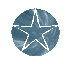 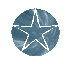 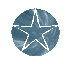 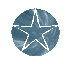 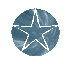 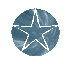 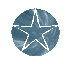 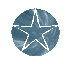 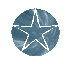 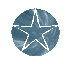 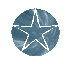 天使初报，圣诞佳音，先向田间，贫苦牧人  
牧人正当，看守羊群，严冬方冷，长夜已深
    欢欣  欢欣  欢欣  欢欣
    天国君王，今日降生
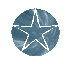 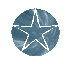 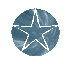 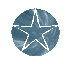 The First Noel, the Angels did sayWas to certain poor shepherds in fields as they layIn fields where they lay keeping their sheepOn a cold winter's night that was so deep.Noel, Noel, Noel, NoelBorn is the King of Israel!
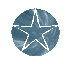 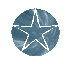 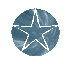 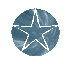 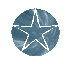 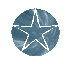 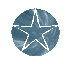 牧人抬头，见一景星，远在东方，灿烂晶明
发出奇光，照耀世尘，不分昼夜，光彩永恒
欢欣  欢欣  欢欣  欢欣
 天国君王，今日降生
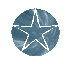 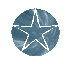 They looked up and saw a starShining in the East beyond them farAnd to the earth it gave great lightAnd so it continued both day and night.Noel, Noel, Noel, NoelBorn is the King of Israel!
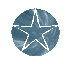 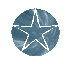 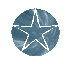 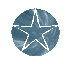 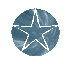 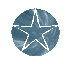 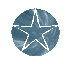 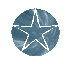 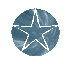 博士三人，因见星光，远道而来，离别家乡
专心一意，寻求君王，追随景星，不问路长
欢欣  欢欣  欢欣  欢欣
 天国君王，今日降生
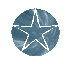 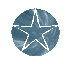 And by the light of that same starThree Wise men came from country farTo seek for a King was their intentAnd to follow the star wherever it went.Noel, Noel, Noel, NoelBorn is the King of Israel!
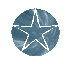 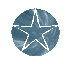 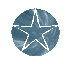 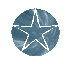 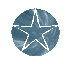 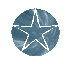 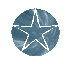 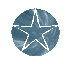 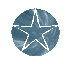 景星导引，渡漠越荒，到伯利恒，停留其上，
景星射照，马棚光芒，婴孩耶稣，马槽为床
欢欣  欢欣  欢欣  欢欣 
天国君王，今日降生
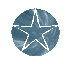 Then let us all with one accord
Sing praises to our heavenly Lord
That hath made Heaven and earth of nought
And with his blood mankind has bought.
Noel, Noel, Noel, Noel
Born is the King of Israel!
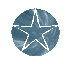 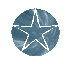 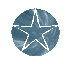 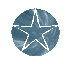 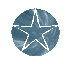 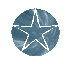 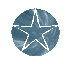 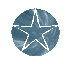 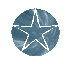 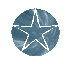 博士三人,大家走进，屈膝敬拜虔诚虚心，
敬将礼物，奉献尊君，乳香、没药又有黄金
欢欣  欢欣  欢欣  欢欣 
天国君王，今日降生
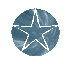 Then en­tered in those wise men three,
Full rev­er­ent­ly up­on the knee,
And of­fered there, in His pre­sence,
Their gold and myrrh and frank­in­cense.
Noel, Noel, Noel, Noel
Born is the King of Israel!
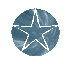 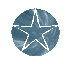 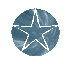 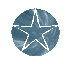 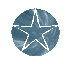 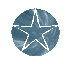 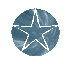 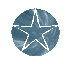 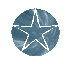 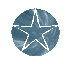